GREETINGS
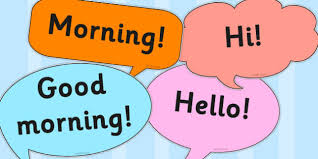 Hello

                              >  ,  or !  
Hi                          > name or another informal expression
Hey                       man*, dude* - bro*  buddy (ies) – honey* - darling*
Yo                          guy(s) - mate(s) - pal(s) - friend(s)
Hi there              Honey/Darling is a way of addressing someone you like
Hiya                     Man/Dude/Bro is another way to say "friend." Usually used  		as slang  when addressing a male friend.


Good morning                    , name or a title (Sir - Madam,
Good afternoon                 etc.)
Good evening                     * they can be made informal.
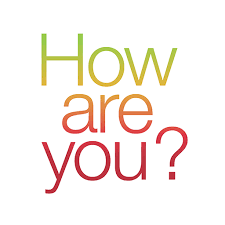 GREETINGS
-What´s up?                           Nothing/Not much. 
-What´s going on?  
-What´s new?                                    +
                                                 -You?
                                                 -What ´s up with you? 
                                                 -And you? How are you?
				  ……
                                                 ……
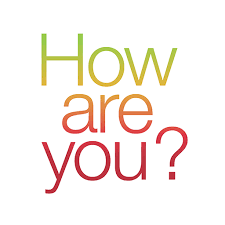 GREETINGS
How´s it going?                It´s going well/great. Great. 			                       Not bad. (It) couldn´t be 					  better. (It) could be better

How´s everything?            Everything is ok
How are things going?     Things are ok. 
How is your day going?    It’s going great/well……
                            
                                           What about you?
                                           you? How are you (doing?)
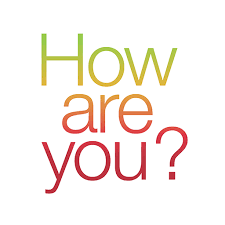 GREETINGS
How have you been?      Pretty good. Good. I’ ve 					    been good.				   
Important: 
Use this greeting when you have not seen the other person for more than one week									                            I’m good. I’m doing 					        well.  I’m great. Pretty 					        good. 
How are you (doing)?
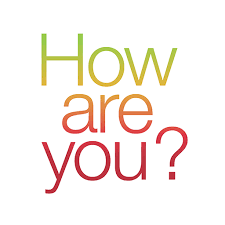 FAREWELLS
GOOD-BYE
BYE-BYE
SEE YOU SOON
SEE YOU THEN
TAKE CARE
SO LONG
SEE YOU TOMORROW/NEXT WEEK/LATER
SEE YOU/SEE YA
GOOD NIGHT